Research and Evaluation for Busy Students and PractitionersA Survival Guide | Third Edition
By Dr Helen Kara
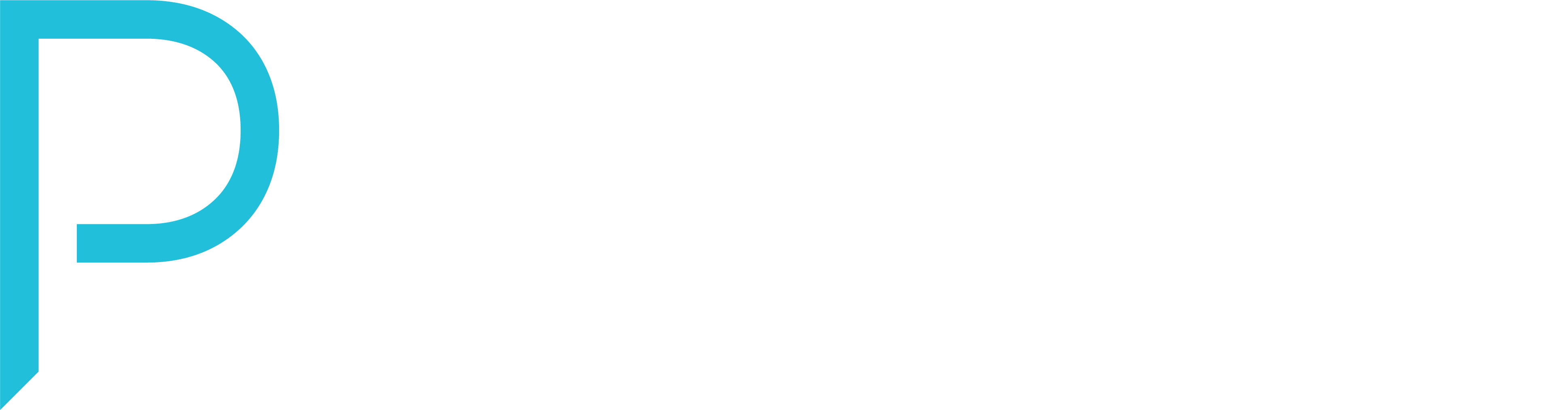 Chapter 3Research and Evaluation Ethics
Chapter 3: Research and Evaluation Ethics
Introduction
Research ethics management
Researcher wellbeing
Ethics throughout the research process
Introduction
Ethics = rules/codes of conduct
Many disciplines have their own ethics codes
Research ethics are distinct from service ethics
Different codes for different types of research e.g. psychological research, social research, market research etc.
Research ethics is informed by medical ethics
Research ethics management
Ethical dilemmas are inevitable
These can be reduced and managed but not eradicated
Large organisations may use ‘research ethics committees’ or similar to manage ethics
Gaining approval from research ethics committees can be lengthy and difficult
Research ethics committees are not infallible!
Researcher wellbeing
Not all research ethics committees consider researcher wellbeing
Researchers are largely responsible for their own wellbeing
Pressures from managers, commissioners, participants, resource constraints, colleagues etc. can affect your wellbeing
Preparation, planning and peer support can help
Look after yourself!
Ethics throughout the research process
Ethical issues are present at every stage
Document how you are managing ethics
Planning – what is aim of research, who will benefit?
Secondary data collection – how to present, potential pre-existing bias, fair representation
Primary data collection – what to collect, how, when and from whom, data storage and security, participants’ wellbeing,
Data analysis – don’t exclude data, advocate for participants,
Ethics throughout the research process (continued)
Reporting – must be evidence based, consider audience, clear and concise
Dissemination – who sees your results, how are they presented
Outputs – does research support change, what will change, how will change be managed and measured
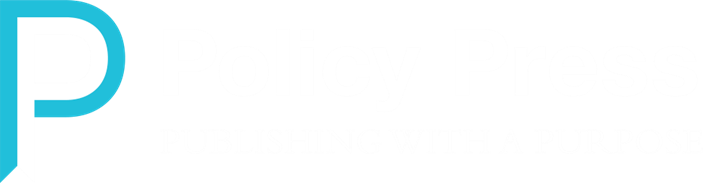